Orientering om budget 2020-23
Ved direktør for Teknik- og Stabsområdet Kenneth Jensen
Kommunernes økonomi 2020
Regeringen og KL – 6. september 2019
Vores økonomiske politik
10 mål for den økonomiske politik
Basisbudget:

Tekniske korrektioner omfatter alene:
besparelser iht. budgetforliget for 2019
50 % demografi

Alle andre korrektioner er fremsat som tekniske forslag til udvidelser/reduktioner:
Omplaceringer
Mængde- og prisændringer
Indkøbsbesparelser
DUT reguleringer
Engangsbeløb fra 2019
Nye byrådsbeslutninger
50 % demografi
Indtægter
A. Det skattefinansierede område 

Indtægter: 

Skatter				-1.876.987
Generelle tilskud m.v.		-714.761

Indtægter i alt			-2.591.748
Indtægter
Indtægterne i 2020 er netto 99 mio. kr. højere, end vi troede i 2019. 

Det skyldes primært 4 ting:  
Indkomstskat + 25 mio. kr. 
Selskabsskat + 30 mio. kr. 
Værdighedspulje og ensomhed + 8 mio. kr.
Efter tidl. Budgetprincipper
DRIFTSUDGIFTER
Forsyning og finansiering
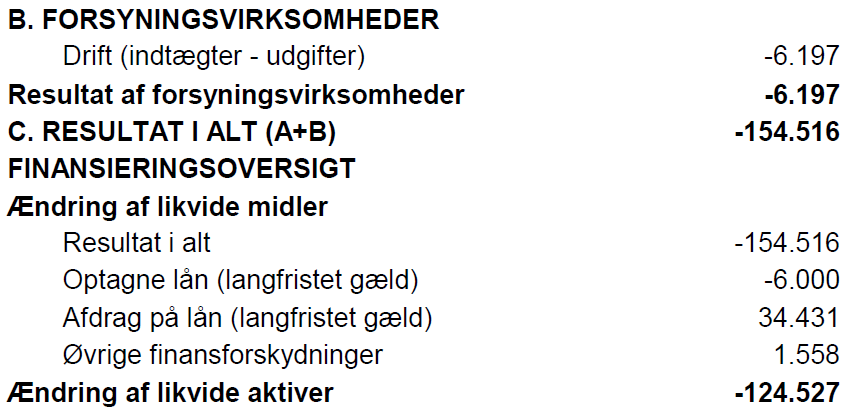 Tekniske korrektioner
Usikkerhedspuljen: Den bliver forhøjet med 7.2 mio. kr.

Feriepenge: Som følge af ny lovgivning reserveres 10 mio. kr.

Værdighedspuljen: Tidl. pulje overført til blok 7.5 mio. kr. OBS 5 mio. kr. er sparet
Anlæg
Der er pres på anlæg!


Nødvendige for 30 mio. kr. 
Igangsætte for 130 mio. kr. 
Overførte for 30 mio. kr.
Anlægsønsker budget 2020-2023
*) Ønske fremsat af forvaltningen
**) Ønsker henvist fra fagudvalg/byråd
Anlægsønsker budget 2020-2023
Anlægsønsker budget 2020-2023
Skøn fra kassebeholdning
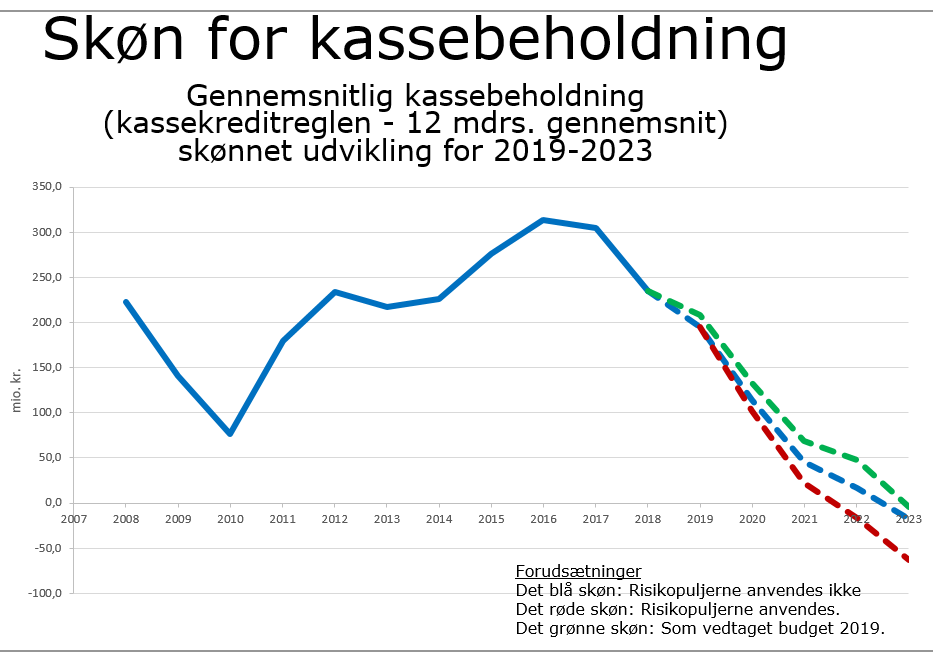 Hvad forventer vi til R2019?
Vi regner med et kassetræk i 2019 på ca. 100 mio. kr. 

Vi går ind i 2020 med ca. 140 mio. kr. i kassen. 

Den økonomiske politik angiver 125 mio. kr.
Væsentlige pointer
Årets resultat er bedre end ventet! 

Likviditet er vekslet til mursten i ret stort omfang!

Indsatserne i 2019 med fokus på driftsbalancen har givet positiv effekt.